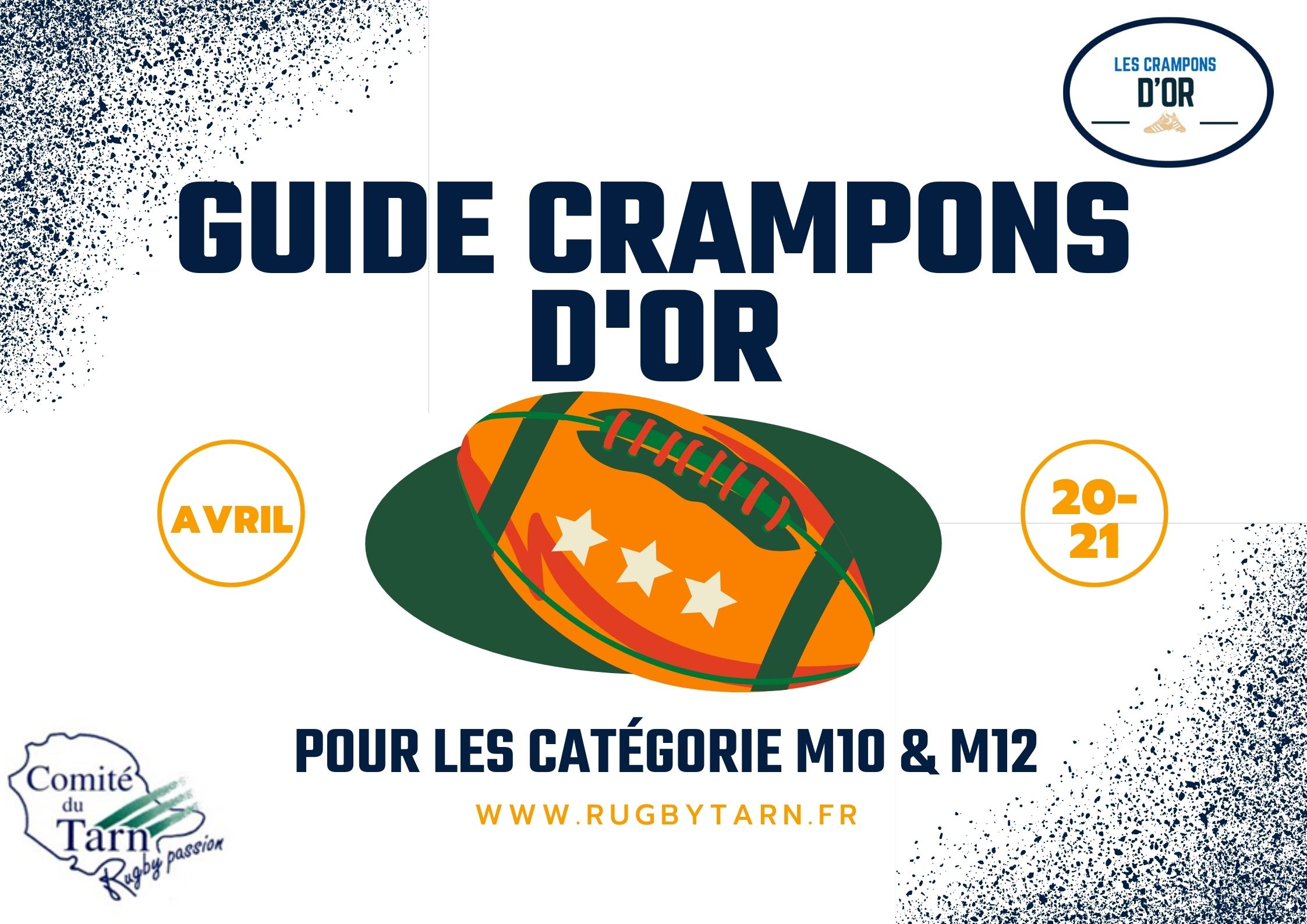 23 - 24
Finale Départementale
27 AVRIL
POUR LA CATÉGORIE M10
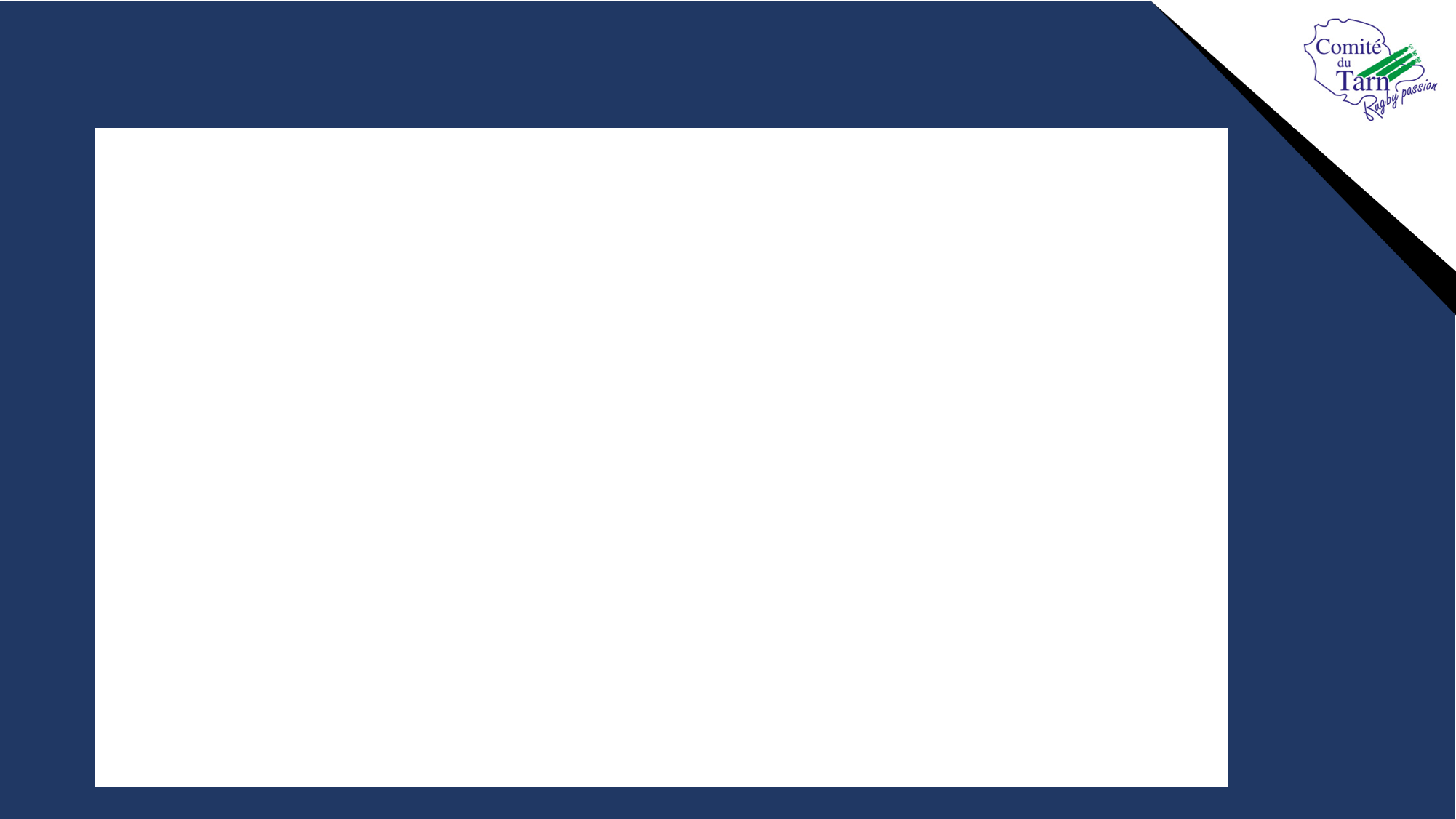 PLAN TERRAIN – CRAMPONS D’OR
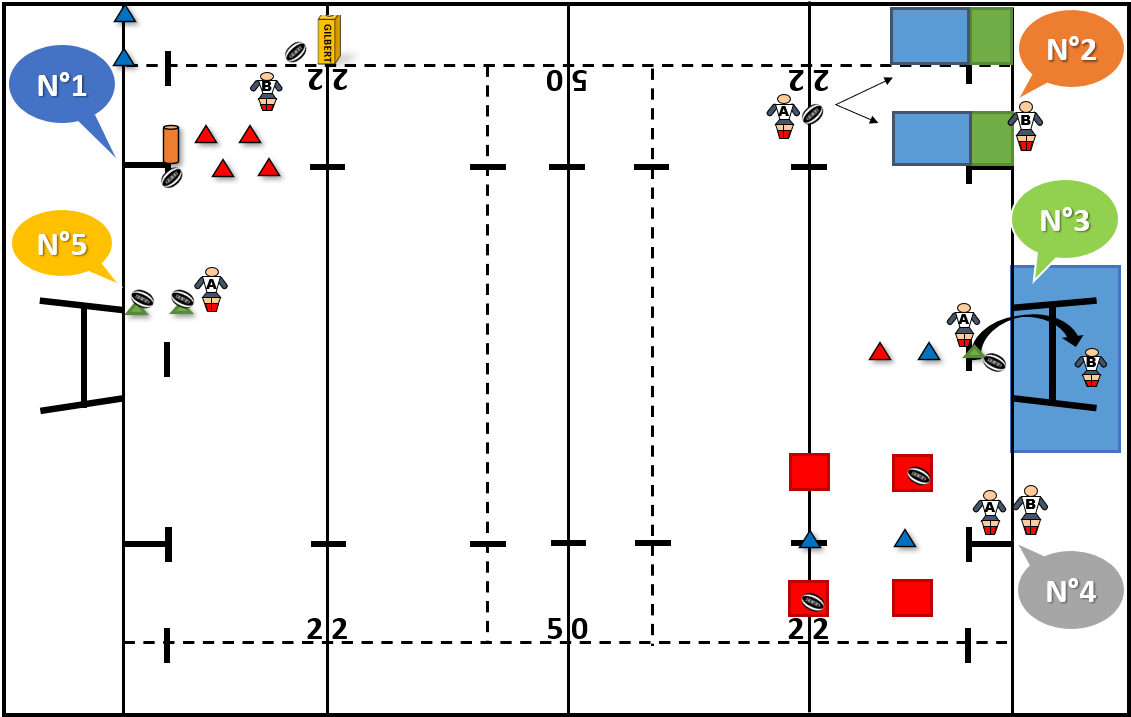 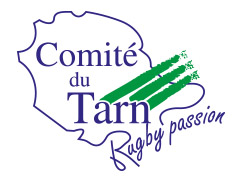 N°1
PARCOURS ATTITUDES RUGBY – CRAMPONS D’OR
Emplacement exercice plan terrain : HAUT / GAUCHE
Parcours attitudes rugby:
- Départ chrono : 
Démarrage angle ligne des 15 et ligne d'en but    
Plaquage sur boudin, ramassage  ballon, course changement de direction en touchant les plots à droite et à gauche (2 fois).
Faire le tour du plot Bleu puis passe à gauche au partenaire B situé au plot jaune.
Pousser le protège poteau en adoptant une posture « poussée » (qui est couché) sur 2 m en aller et en retour (2m+2m)
Enjamber le boudin, ramasser le ballon qui est derrière et aller marquer l'essai. 
- Stop Chrono !

2ème passage on inverse les rôles et on additionne les deux temps de passage

Matériel :
10 plots, 1 boudin, 1 protège poteau, 2 ballons

Pénalités de 5" si:                          
Mauvaise posture sur plaquage boudin (bonne position : dos plat, tête sur le côté, appuis au sol au moment de l'impact, passage des bras autour du boudin et accompagner le boudin au sol...) 
Mauvaise posture pour pousser le protège poteau et perte d’équilibre (bonne posture : dos plat, épaules au dessus du bassin, tête relevée, jambes fléchis..)    
Passe du mauvais coté, passe en avant, ou maladresse               
Non changement de mains  pour toucher les plots  (Main gauche = Plots gauche)

Consignes:             
- Après la passe, le joueur B relève le boudin « Plaquage », remet le ballon sur le boudin et se replace derrière la ligne.         
- A la fin de son parcours, le joueur A remet le ballon derrière le boudin « Posture »  au sol et se place pour recevoir la passe.
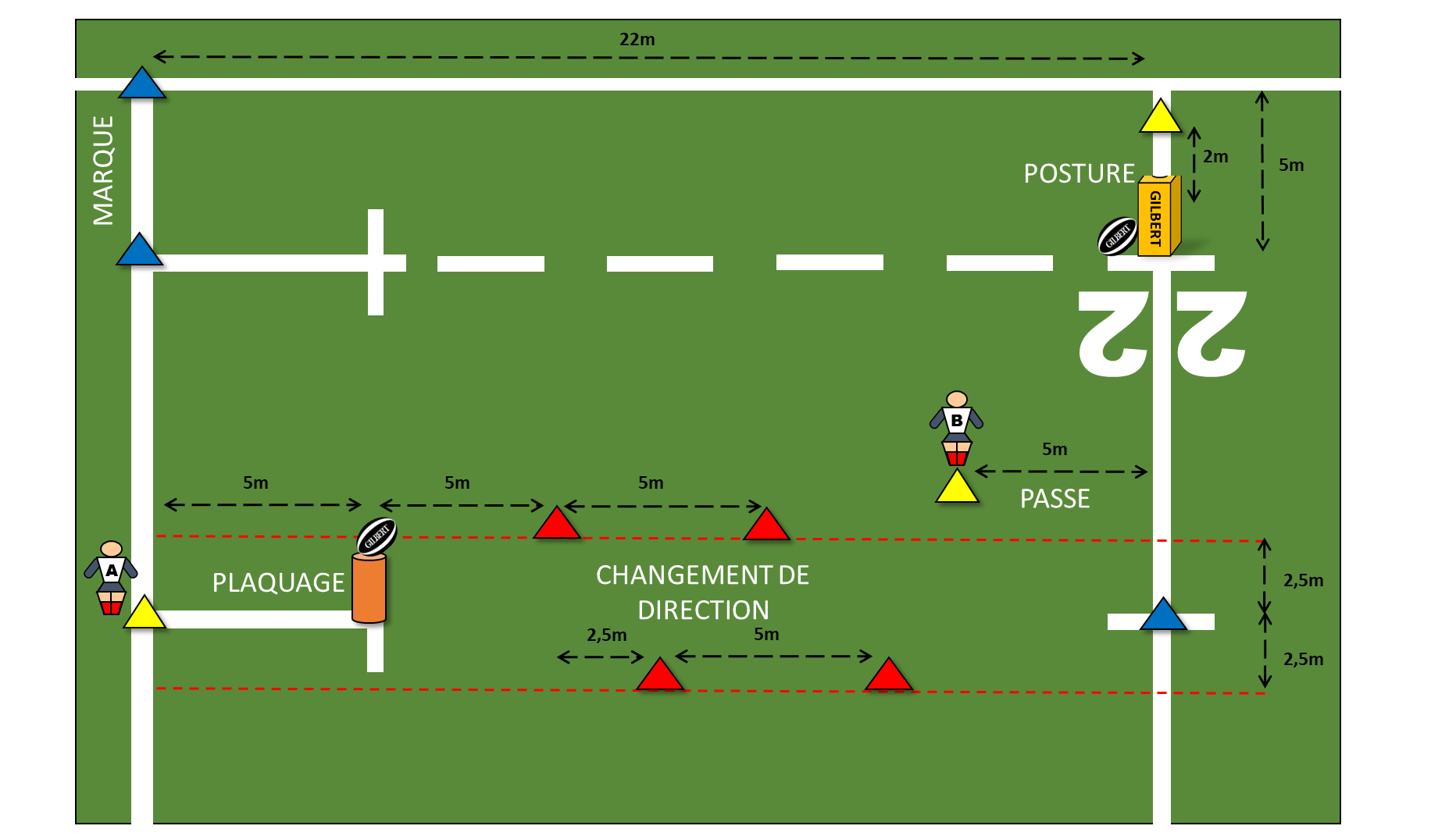 Terrain :
22 x 15 m
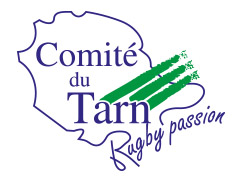 N°2
JEU AU PIED RASANT– CRAMPONS D’OR
Emplacement exercice plan terrain : HAUT / DROITE
Jeu au pied rasant et ramassage de balle :
- Le joueur A tape un coup de pied rasant vers joueur B qui ramasse le ballon en course dans la zone 2a, traverse la zone 1a fait une passe au joueur A en fin de zone avant le plot Rouge. 
- Le joueur A réceptionne le ballon et le joueur B fait le tour et rentre en zone 1b au moment où le joueur A tape. 
- Le ballon doit être réceptionné en zone 2b par le joueur B ; puis ce dernier marque l'essai derrière la ligne. 

- B va se positionner à la place de A qui lui, prend la place de B. Même parcours pour le second passage

Réaliser le parcours sans temps d’arrêt. Notation sur 40pts par passage

Terrain :
Largeur : 4+7+4 = 15 m - Longueur:  10 + 5 m

Matériel :
18 plots + 1 ballon

Pénalités de 5 Pts 
Maladresse réception, 
Passe en avant 
Départ du joueur devant le botteur
Maladresse lors du toucher à terre (Essai)
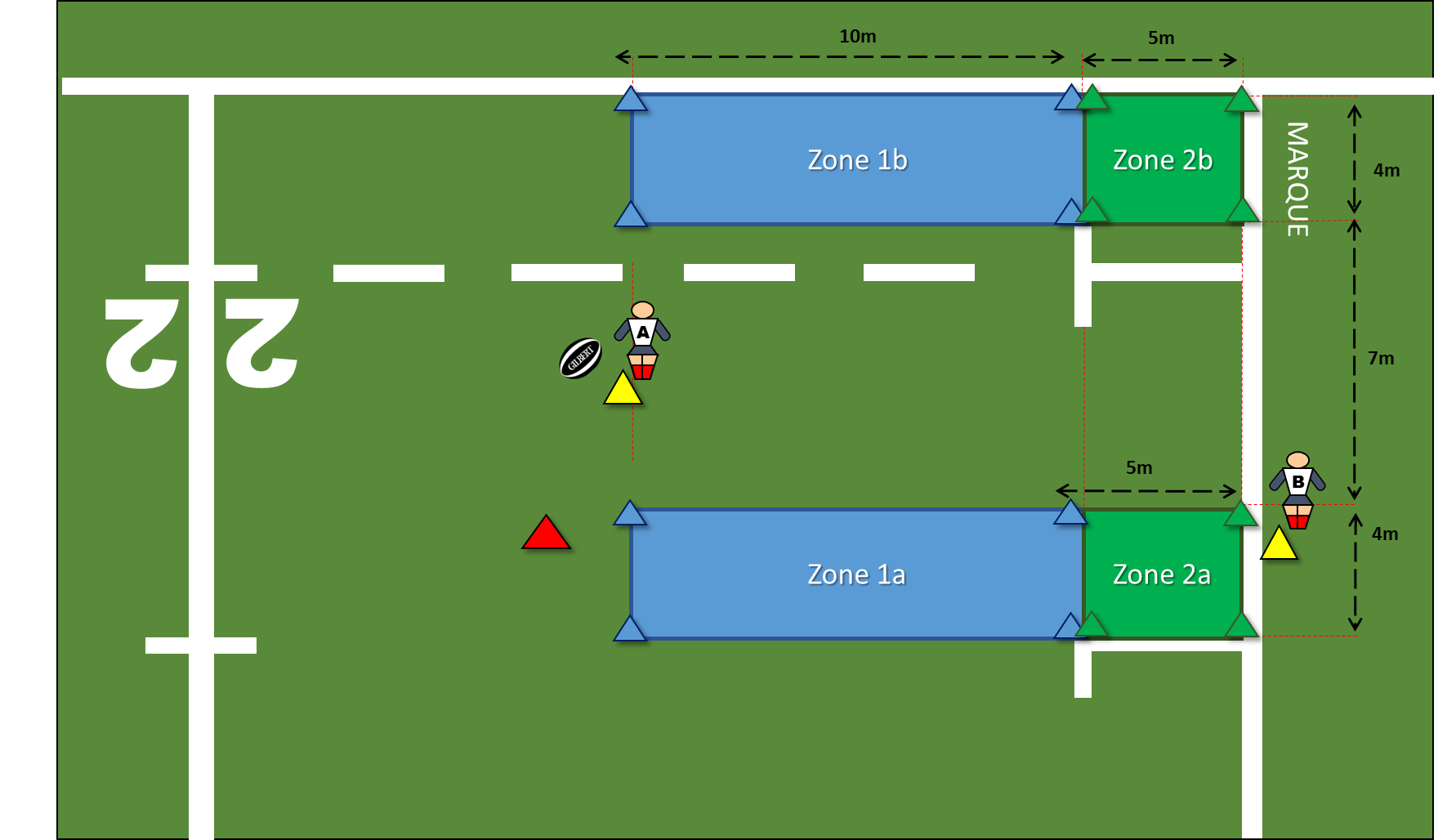 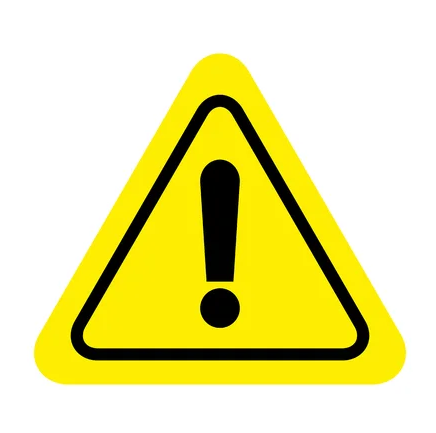 Ballon hors 
zone -15pts
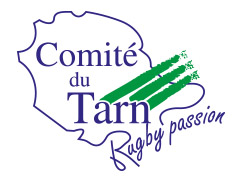 N°3
JEU AU PIED DE PRÉCISION – CRAMPONS D’OR
Emplacement exercice plan terrain : MILIEU / DROIT
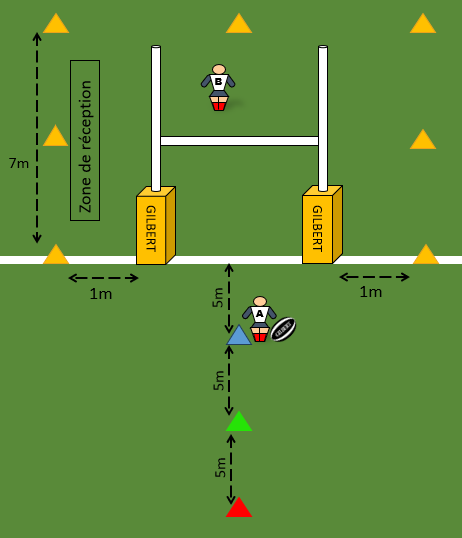 Jeu au pied  et réception de balle :
Chaque joueur doit taper 1 coup de pied « Haut » au niveau de chaque plots (BLEU ; VERT ; ROUGE). 
Le joueur A commence à 5m puis 10m et fini par 15m en face des poteaux.
Le joueur B doit réceptionner le ballon de volée derrière les poteaux dans la zone définie. 

M10 = Pied préférentiel sur les trois plots


Matériel  :
10 plots, 2 ballons
1 zones de réception


Points : Le Ballon doit être tiré au pied, il doit passer entre les poteaux et au-dessus de la barre transversale. Il doit être réceptionné par le joueur B dans la zone.
 

Zone 1 : 1 point + 1 point
Zone 2 : 2 points + 2 points
Zones 3 : 3 points + 3 points
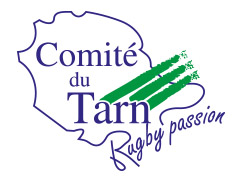 N°4
PASSES – CRAMPONS D’OR
Emplacement exercice plan terrain : BAS / DROIT
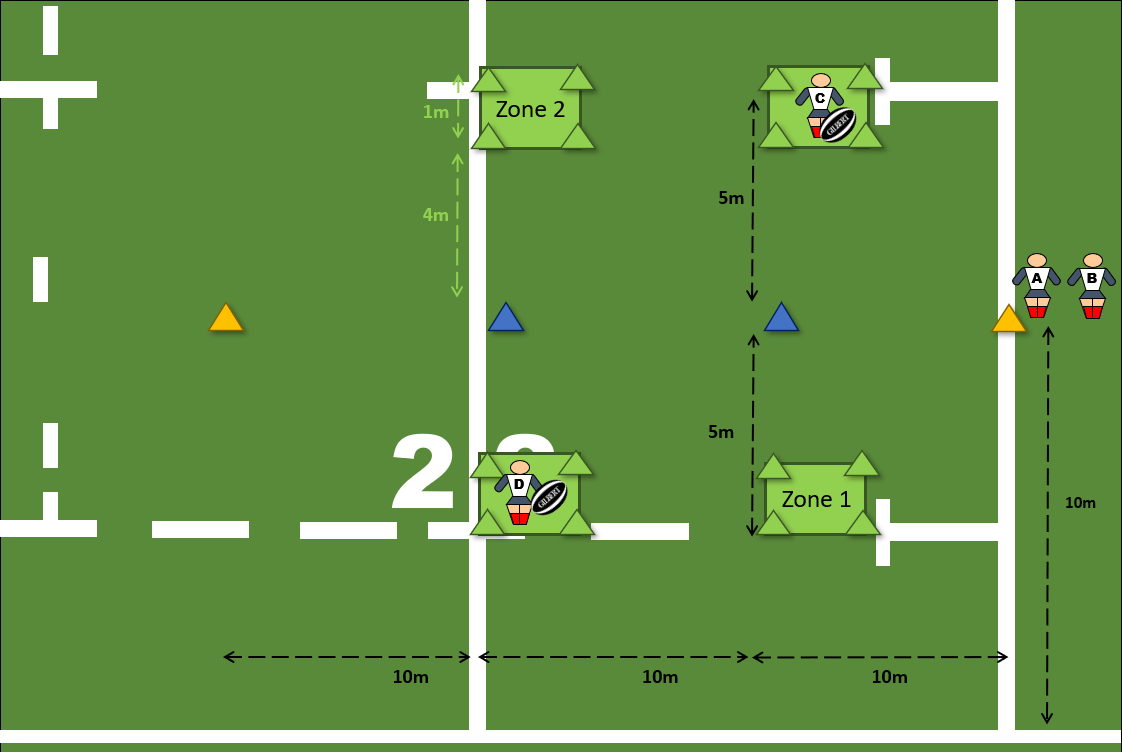 Le joueur A et le joueur B se positionnent derrière le 1er
PLOT JAUNE.
Au signal le joueur A démarre sa course vers le PLOT BLEU et réceptionne le ballon en mouvement passé par le joueur C. A la suite il fait la passe au joueur B en mouvement, qui pendant ce temps aura couru vers la zone 1 pour réceptionner la passe du joueur A. Le joueur B marque en posant le ballon juste derrière la zone.

Enchainer deux fois, les mêmes actions.

Les deux joueurs font le tour du 2ème PLOT JAUNE.
Les joueurs enchaînent le retour en exerçant les mêmes gestes.
La réception est effectuée par le même joueur

Le joueur C pour le retour se repositionne en zone 1
Le joueur D pour le retour se repositionne en zone 2
Arrêt du chronomètre après que les deux joueurs ont dépassé le dernier plot jaune. 

Passage 2 : Inversion des rôles
Joueur A = RECEPTIONNEUR
Joueur B = PASSEUR

Parcours chronométré (addition des 2 passages )

Terrain :
Longueur : 30 m - largeur :  10 m

Matériel :
20 plots + 2 ballons

Pénalités de 5’’ si en avant, passe hors zone, passe après le plot, passe du mauvais coté
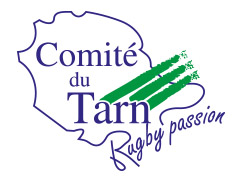 N°5
LANCER EN TOUCHE– CRAMPONS D’OR
Emplacement exercice plan terrain : MILIEU / GAUCHE
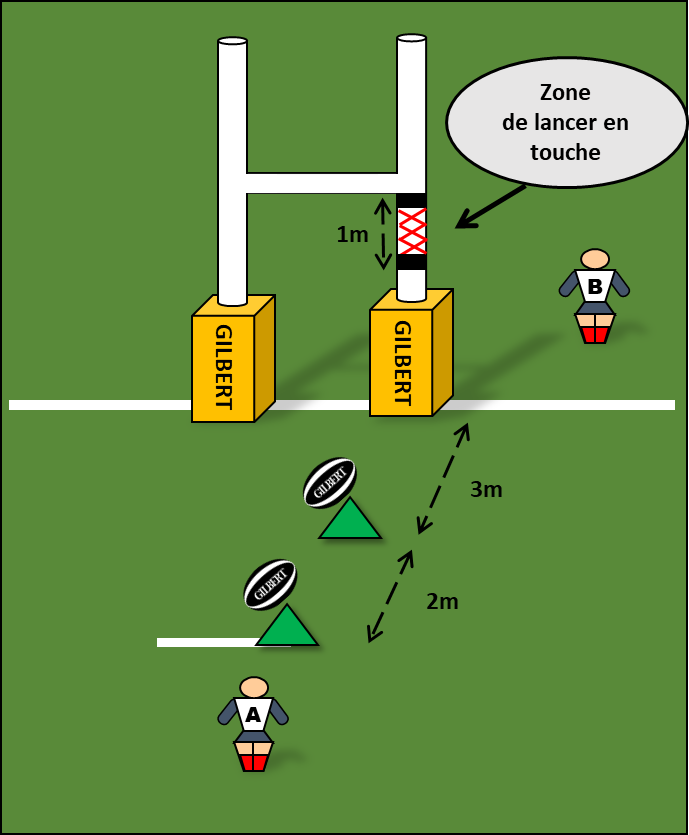 Lancers en touche :
Chaque joueur a 2 lancers au choix, en 1 mn maxi, à 3 ou à 5 m
Lancer les mains au dessus de la tête
Toucher la zone du poteau délimité d’1m par le scotch noir (Zone quadrillée rouge sur le schéma) avec le ballon 


Matériel :
2 ballons, 2 plots, Scotch Noir

Points  :   4 points à 3 m
                 6 points à 5 m
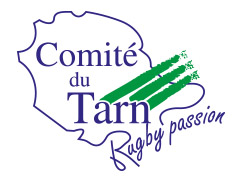 BAREMES – CRAMPONS D’OR
FICHE ÉQUIPE
M10
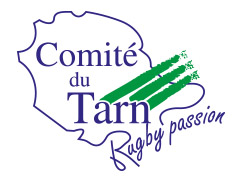